ЦЕЛЬ УРОКА:
Познакомиться со стихотворением Овсея Дриза «Синий дом», понять его идею и смысл, подготовиться к выразительному чтению.

Познакомиться со стихотворением Овсея Дриза «Осень», понять его идею и смысл, подготовиться к выразительному чтению.
Тема урока:Овсей Дриз«СИНИЙ ДОМ»
ЗАДАЧИ:1. познакомиться с  интересными фактами из жизни Овсея Дриза;2. прослушать стихотворение и определить его  идею,  настроение.3. проанализировать стихотворение (рассмотреть знаки препинания)4. подготовиться к выразительному чтению стихотворения
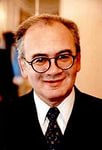 Еврейскому поэту Овсею Овсеевичу Дризу (1908 — 1971) исполнилось бы ныне 103 года
После 14 лет армейской службы приехал в Москву.

Бросил писать, ушел в маляры, стал каменотесом .

Его стихи высоко ценили как простые читатели, так и известные мастера русского стихосложения.
Признание, широкая известность пришли к Овсею Дризу на шестом десятке жизни. С начала 60-х годов его книги на идише и в переводе на русский выходят миллионными тиражами. На его тексты композиторы охотно писали музыку. По его пьесам снимали мультфильмы.
РАБОТА В ПАРАХ1 заданиеПрочитайте первую часть стихотворения, рассмотрите знаки препинания, определите настроение.
2. задание Прочитайте первую часть стихотворения, рассмотрите знаки препинания, определите настроение.
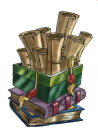 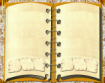 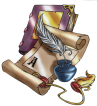 Критерии оценки работы пары:

Удалось ли прийти к общему мнению
Сумели ли договориться о совместных действиях
Смогли ли самостоятельно распределить роли (работу).
Алгоритм   работы в парах.                                                        1. Прочитай задание, подумай и подготовь ответ.2. Обсуди (обменяйтесь мнениями) с соседом по парте.3. Сформулируйте ответ, выберите отвечающего.4. Оцените работу вашей пары.
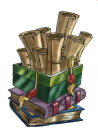 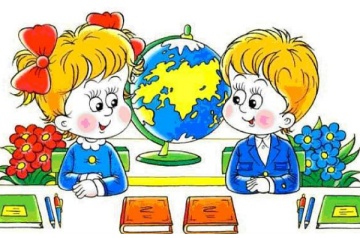 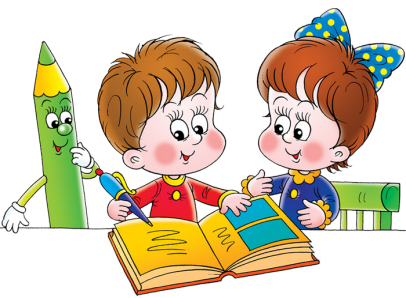 Теперь я умею…. Настроение у меня….
Продолжите Мне было интересно…  Мне захотелось…
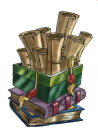